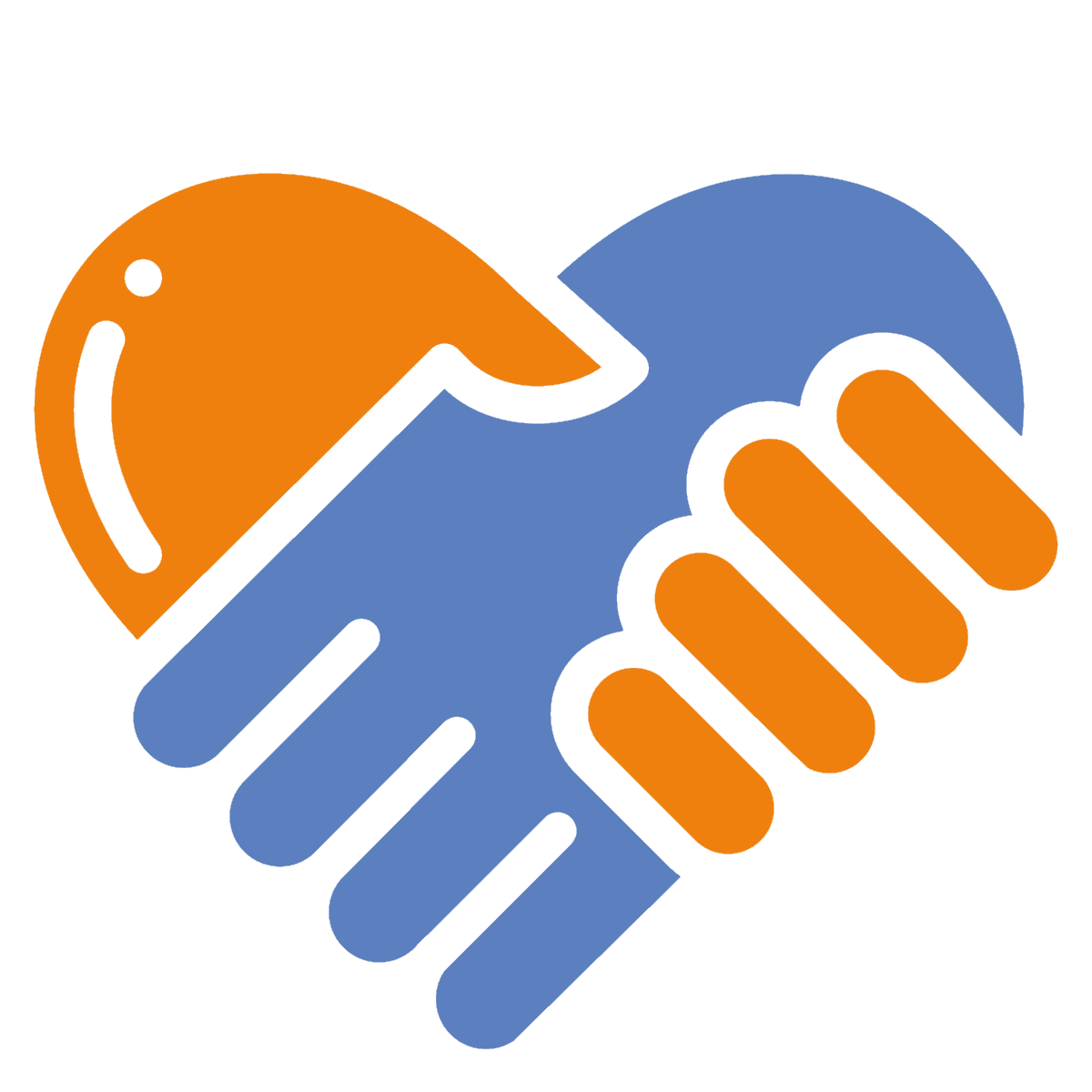 A helping hand
Responding
Ages 11-13
A helping hand
Timing: 20 minutes
Learning outcomes:
Learners will be able to:
Identify key people who can help them to deal with cyberbullying issues.
Identify key online sources of help and support for cyberbullying issues.
Key vocabulary: cyberbullying, reporting, support, help, advice, resolution, responding, preventing.
Resources: Circles of Action worksheet (slide 5)
Key Questions
Who would you ask for help if you were worried about bullying?
How could these people help you with a bullying issue?
Where else could you turn to for help? (e.g. helplines, organisations, etc.)
Does your source of help change depending on your role in a cyberbullying incident?
Why?
Who helps us?
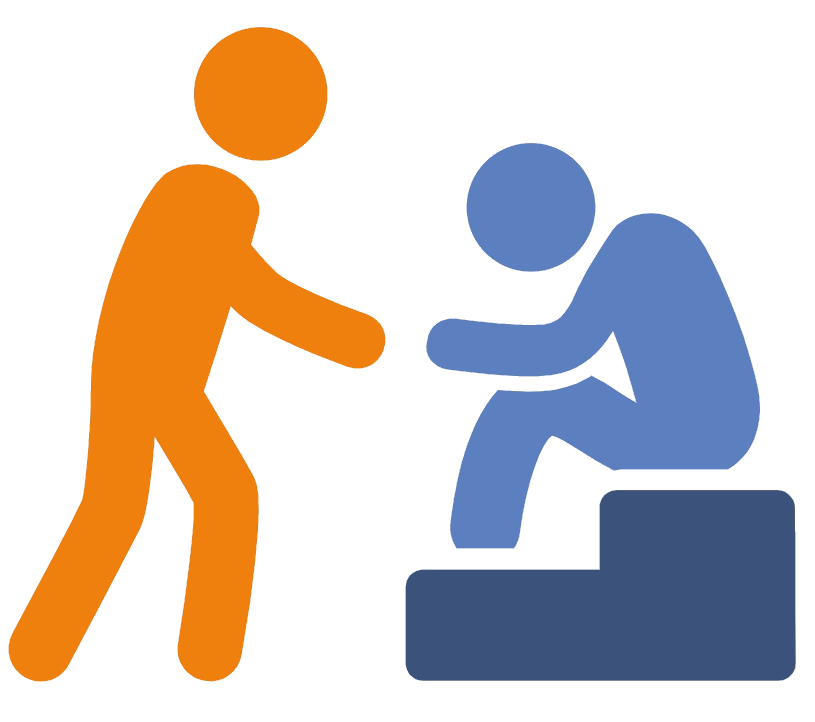 How would you seek help for an online problem?

Consider as many different sources of help as possible.
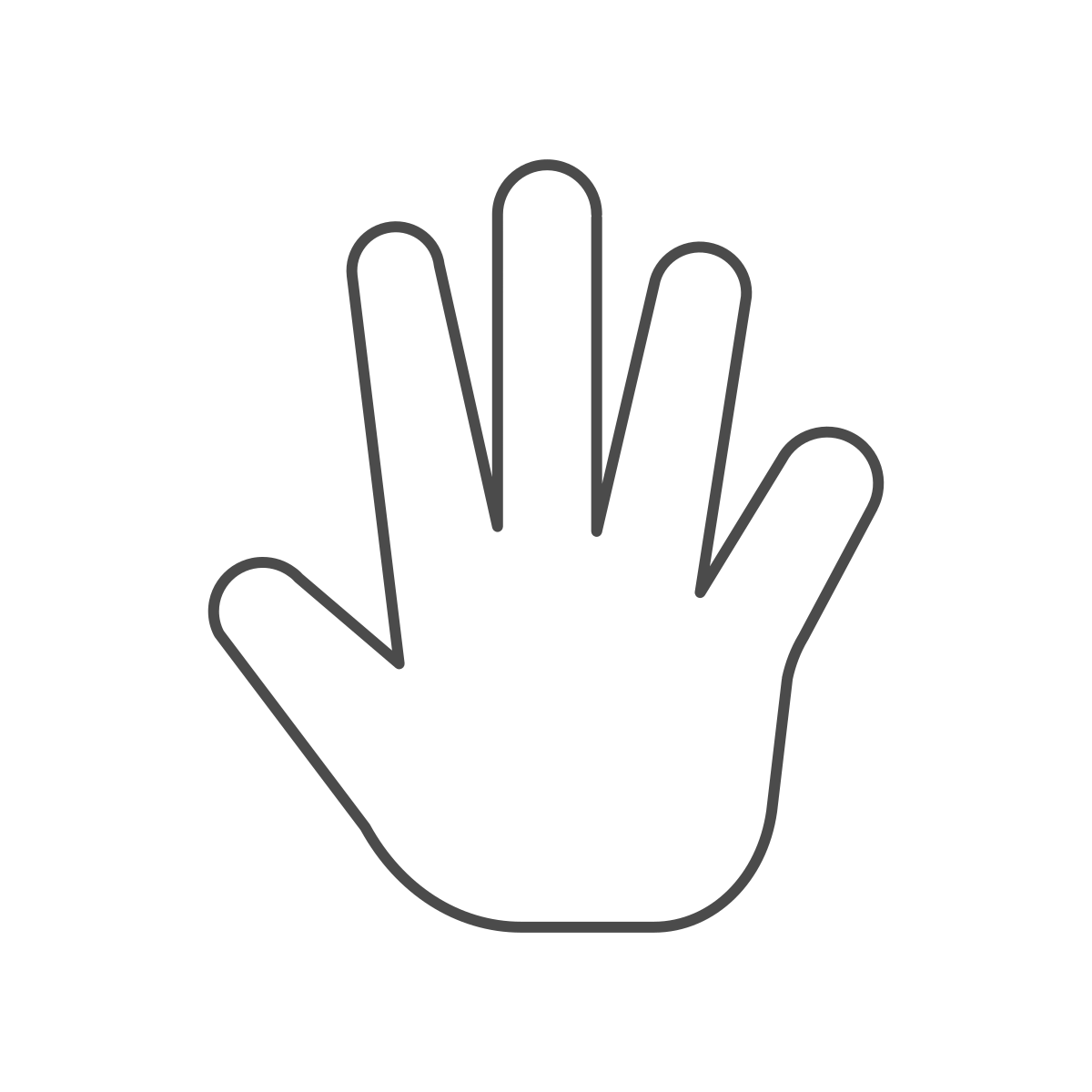 A helping hand
Consider context
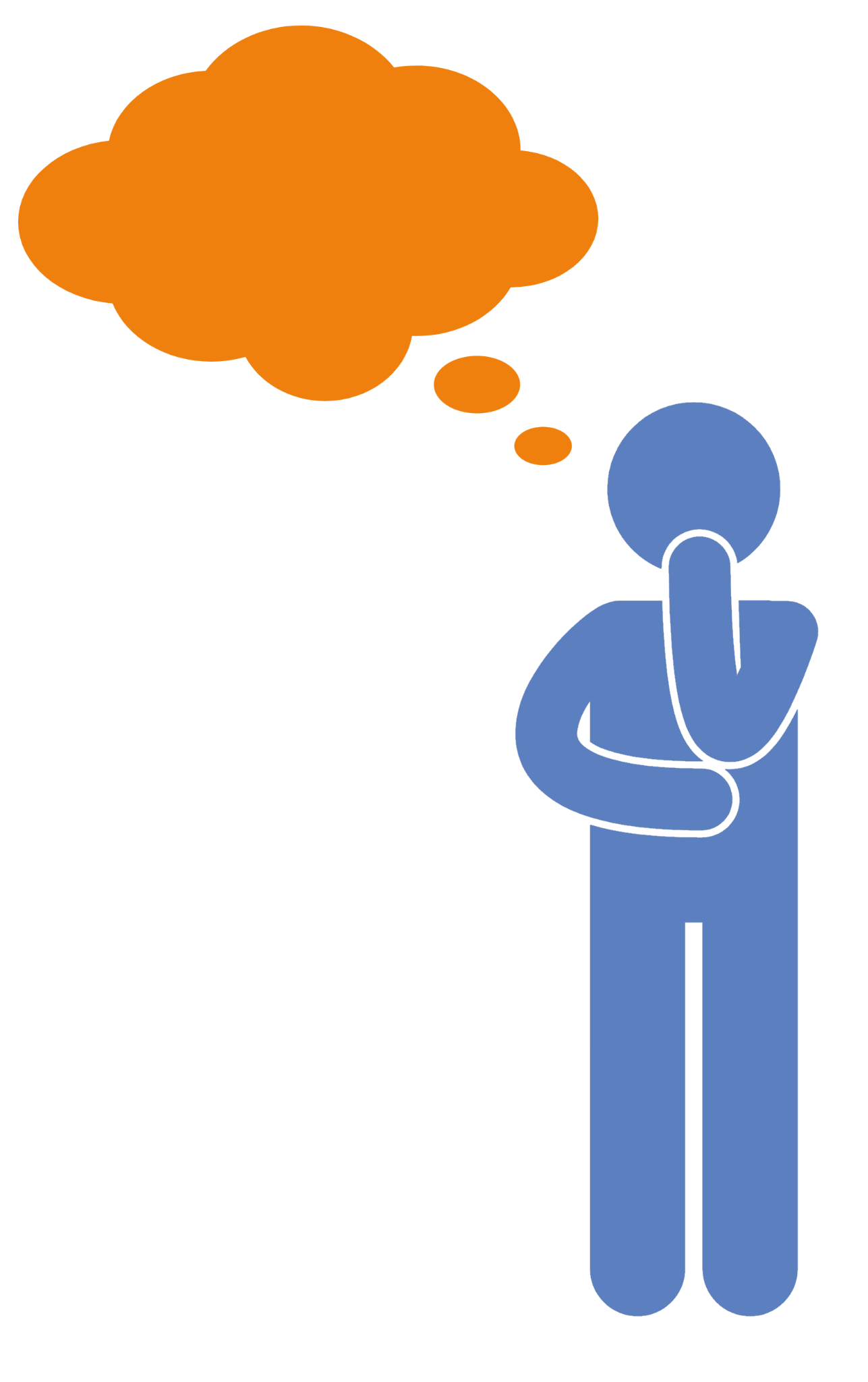 Would you always go to the same source(s) of support if…
...you were being cyberbullied?
...you saw someone else being cyberbullied?
Why/why not?